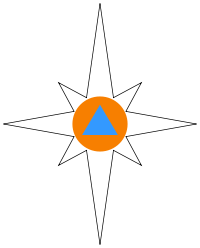 Знать,                                           чтобы …
Автор:  преподаватель ОБЖ 
              ГБПОУ Псковской области «ПИТТ»
 Трубина Татьяна Николаевна
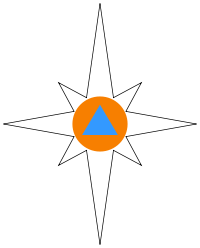 Чтобы преодолеть опасность, надо знать, чем грозит она и как её преодолеть
Какие правовые акты, принимаемые органами государственной власти в области защиты безопасности вам известны?
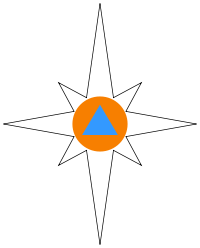 Конституция Российской Федерации от 12 декабря 1993 г.
Федеральный закон РФ от 21 декабря 1994 г. № 68-ФЗ «О защите населения и территорий от чрезвычайных ситуаций природного и техногенного характера».
Федеральный закон РФ от 21 декабря 1994 г. № 69-ФЗ «О пожарной безопасности».
Федеральный Закон РФ от 12 февраля 1998 г. № 28-ФЗ «О гражданской обороне».
Федеральный Закон РФ от 10 декабря 1995 г. № 196-ФЗ «О безопасности дорожного движения».
Федеральный закон РФ "Об основах охраны труда в Российской Федерации". Принят 17 июля 1999 г.
Трудовой кодекс Российской Федерации. Принят 30 декабря 2002 г.
Вопрос 1
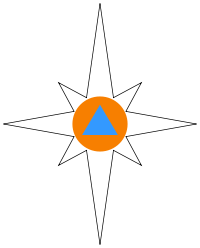 Как классифицируются опасности по видам источников опасности?
Естественные
 Антропогенные
 Техногенные
Вопрос 2
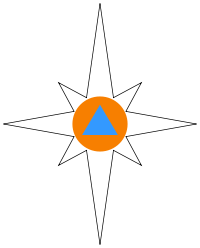 Как классифицируются опасности по видам потоков в жизненном пространстве?
Энергетические
 Массовые
 Информационные
Вопрос 3
Если сигнал «Внимание всем!» застал вас дома, необходимо:
-выключить газ, все нагревательные приборы (погасить огонь в печи), отключить источники газо- и электроснабжения;
- одеть детей, взять средства индивидуальной защиты;
- взять медицинские средства защиты, запас воды и запас не скоропортящихся продуктов;
- надеть противогаз и закрепить его в «походном» положении;
- захватить имеющиеся средства защиты кожи;
- предупредить соседей, если они не услышали сигнал;
- как можно быстрее дойти до защитного сооружения, а если его нет, использовать естественные укрытия;
 
Каких важных пунктов не хватает в данной инструкции?
http://www.google.ru/url?sa=t&rct=j&q=&esrc=s&source=web&cd=8&cad=rja&uact=8&ved=0CFYQtwIwBw&url=http%3A%2F%2Fvideo.yandex.ru%2Fusers%2Fandreznar%2Fview%2F1988%2F&ei=U3VzU7HNKe7S4QSM7IDYBg&usg=AFQjCNE-C-pGb02jnUNwXfzIWhWyALHH0Q&bvm=bv.66699033,d.bGE
Вопрос 4
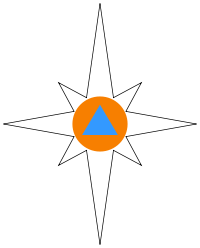 Перед вами инструкция по действиям при обнаружении пожараКаких важных пунктов не хватает в данной инструкции?
• сообщить о пожаре по телефону 01 или 112; 
• указать точный адрес места пожара, что горит, есть ли в горящем здании или помещении люди, кто передал сообщение; 
• оповестить о пожаре соседей, оказать посильную помощь при эвакуации из горящего 
• организовать тушение пожара подручными средствами и эвакуацию имущества из помещений, которые ещё не охвачены огнём и не сильно задымлены; 
• организовать встречу пожарных подразделений и проводить их к месту пожара; 
• при тушении пожара использовать огнетушители, пожарные краны, а также воду, песок, землю, покрывала и другие подручные средства.
Вопрос 5
Помните! 
Паника во время пожара опаснее огня!
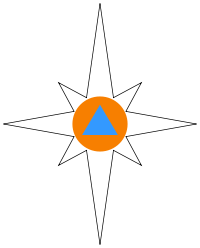 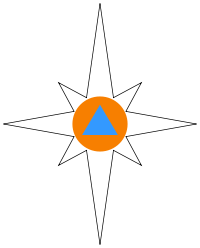 Ваши действия при утечке газа:
немедленно предупредите соседей и от них по телефону вызовите аварийную газовую службу-04, избегая всяких действий, вызывающих искрение и повышение температуры воздуха в квартире;
•  проветрите квартиру, открыв окна и удалив из нее всех присутствующих;
•  избегайте пользоваться телефоном (выдерните шнур из розетки, чтобы вам не могли позвонить) и электровыключателями, так как размыкание тока тоже вызывает искрение и взрыв;
•  прекратите, если возможно, подачу газа, выйдите из квартиры, закрыв за собой дверь, и дождитесь прибытия специалистов газовой службы на улице;
•  объявите об опасности всем жильцам дома, убедите их не пользоваться электрическими звонками и открытым огнем. Сообщите диспетчеру о случившемся и попросите временно отключить лифт в подъезде (предварительно выведя оттуда людей);
• эвакуируйте жильцов из квартир, ближайших к источнику утечки газа. Выведите на улицу детей и престарелых;
•  распахните в подъезде окна и двери, тщательно проветрите его. По прибытии специалистов газовой службы укажите им источник утечки газа и выполняйте их указания.
Каких важных пунктов не хватает в данной инструкции?
Вопрос 6
Будьте предельно осторожны 
и внимательны 
с газом в быту!
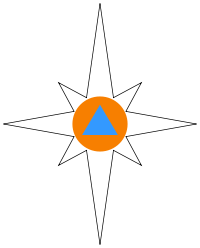 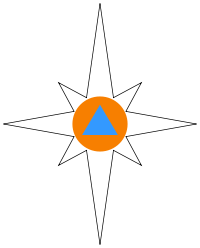 Ваши действия в толпе:
Никогда не идите против движения скопления людей.
План действия в толпе - держитесь ближе к краю, опасайтесь поручней, углов и ступенек. 
 Если вы уронили какую-то вещь (сумку, куртку или зонт) не пытайтесь ее поднять - это может стоить вам жизни. 
Не предпринимайте активных действий в толпе - не цепляйтесь руками, их могут сломать. 
Постарайтесь застегнуть куртку, согните руки в локтях, прижмите их к корпусу и постепенно выбирайтесь. 
Если вы упали, сразу закрывайте голову руками, постарайтесь резко встать.
Какие бы правила вы еще вставили?
Вопрос 7
Соблюдайте правила безопасного поведения, помните - любое промедление или неправильные действия в толпе - это ваша жизнь.
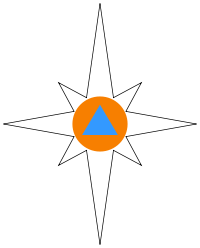 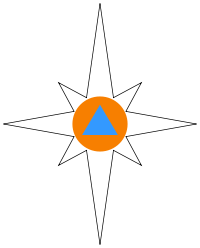 Дополните инструкцию.
не обследовать предмет самостоятельно;
не пользоваться мобильным телефоном вблизи предмета, его необходимо отключить;
 не пользоваться светоизлучающими устройствами, например фотовспышкой;
срочно сообщить о находке в милицию;
не накрывать предмет, не засыпать, не заливать и не передвигать его;
держаться от предмета на достаточном расстоянии и лучше за преградой;
 до прибытия милиции никого не подпускать к предмету;
не поднимать паники.
Вопрос 8
Внимание! 
За заведомо ложный донос и заведомо ложное сообщение об акте терроризма ст.306 и ст.207 УК РФ предусмотрена уголовная ответственность
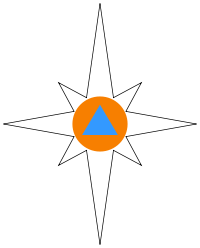 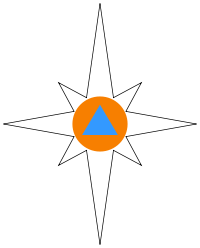 Восстановите правильный порядок действий при обнаружении подозрительного предмета
Охранник лично проверяет сообщение, побывав на месте. При этом подозрительный предмет не вскрывается, не передвигается и не переносится.
Нач. штаба ГО ОУ выставляет оцепление из личного состава формирования ГО по обеспечению общественного порядка до прибытия представителей правоохранительных органов и спецслужб.
Обнаруживший подозрительный предмет докладывает   директору, а в его отсутствие – зам. директора или дежурному администратору.
Директор ОУ или его зам. сообщает о происшедшем в полицию по тел. 02.
Дежурный воспитатель обеспечивает возможность беспрепятственного подъезда к месту обнаружения подозрительного предмета автомашин правоохранительных органов, медпомощи, пожарной охраны и других служб МЧС.
3,1,4,5,2
Вопрос 9
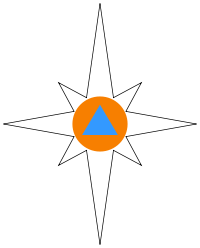 По каким косвенным признакам можно понять, что вы столкнулись с мошенниками, которые хотят выманить у вас деньги?
Мошенники часто используют «одноразовые» или скрытые номера телефонов.
Вам не дают времени на раздумье, упирая на безотлагательность принятия решения.
Вас призывают получить легкие деньги в СМС-лотереях.
У вас запрашивают сведения личного характера.
Мошенники начинают нервничать и путаться в «показаниях», если разговор отклоняется от их сценария (вы замечаете нестыковки).
Вопрос 10
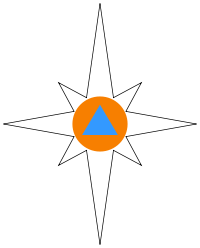 На твоих глазах грузовой машиной сбит пешеход. Он без сознания, лежит на спине. Его лицо в крови, правая нога неестественно подвернута, а вокруг нее растекается лужа крови. Дыхание шумное, с характерным свистом на вздохе.
наложить импровизированную шину на правую ногу.
вытереть лицо от крови и подложить под голову подушку
повернуть пострадавшего на живот
отчистить ротовую полость от слизи и крови
убедиться в наличии пульса на сонной артерии
наложить стерильную повязку на кровоточащую рану
оттащить пострадавшего с проезжей части на безопасное место
вызвать скорую помощь
оставить пострадавшего на месте и ждать прибытия скорой помощи
наложить кровоостанавливающие жгуты
Выбери правильные ответы и расположи их в порядке очередности:
Вопрос 11
5, 3, 4, 10, 1, 8, 9
Лучший способ обезопасить свою жизнь на дорогах и при использовании транспорта - это соблюдать правила дорожного движения и выполнять правила поведения на дорогах и транспорте.
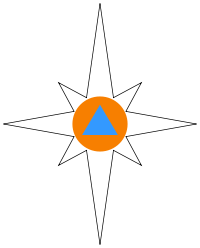 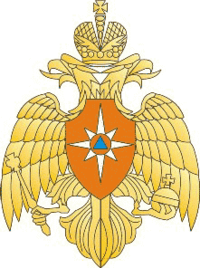 Ваши знания, умения и навыки -  залог уверенности и эффективности действий 
в опасных ситуациях!
Твердые практические навыки, умение предвидеть опасность, оказывать первую помощь в чрезвычайных ситуациях сохранят здоровье и жизнь вам и вашим близким, предотвратит трагедию!
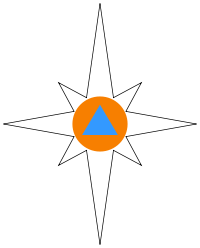 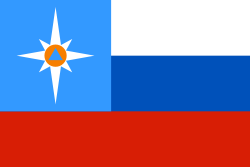 Спасибо за внимание!